Time to work together!
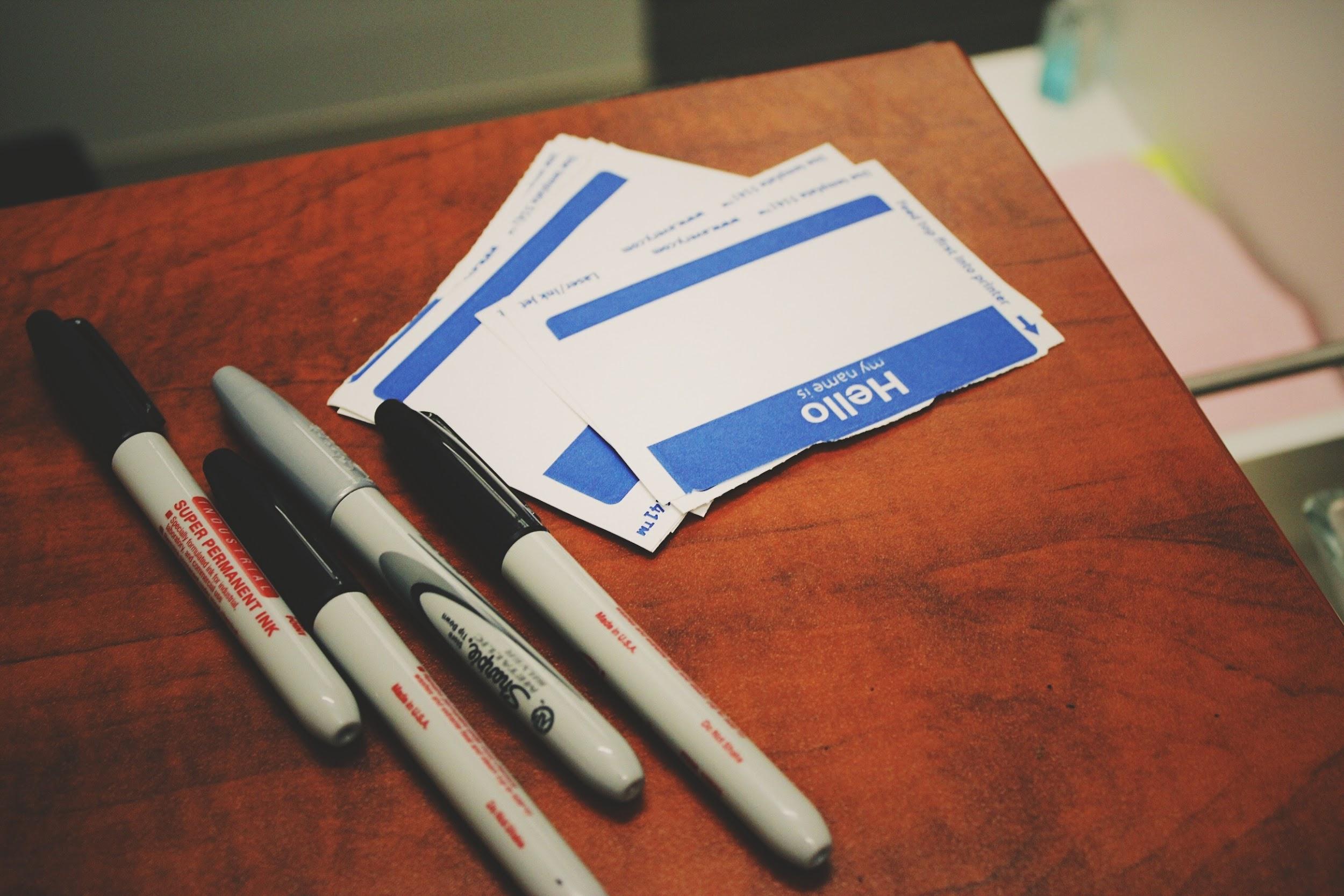 Maria Cruz
(VU Amsterdam)
First things first
R1 Researchers - First Stage Researcher (up to the point of PhD)
Facilitator: Yasemin
R2 Researchers - Recognized Researcher (PhD holders or equivalent who are not yet fully independent)
Facilitator: Ellen
R3 Researchers - Established Researcher (researchers who have developed a level of independence.)
Facilitator: Maria
R4 Researchers - Leading Researcher (researchers leading their research area or field)
Facilitator: Angus
[Speaker Notes: We will split into four groups:
On your name badges you have numbers written down - gather at the table / facilitator corresponding to your number:]
Part 1 (11:30-13:00) Define the skills
Each group will receive cards with 9 open science skills. 

Aim for each group: 
Shortlist max. 4 skills most relevant to researchers at the respective career level (R1-R4)

For each skill, write down on post-it notes:
Why?  Why is this skill relevant to researchers at this career level?
How?  What would be the evidence that researchers at this career level have this skills and can apply it in practice? (in other words: what does a person applying the skill do?)
Support?  What support (from support staff, service providers) will researchers at this career level need to have and to apply this skill?

Before lunch: Post all skills and post it notes of different colours on your flipchart/part of the wall.
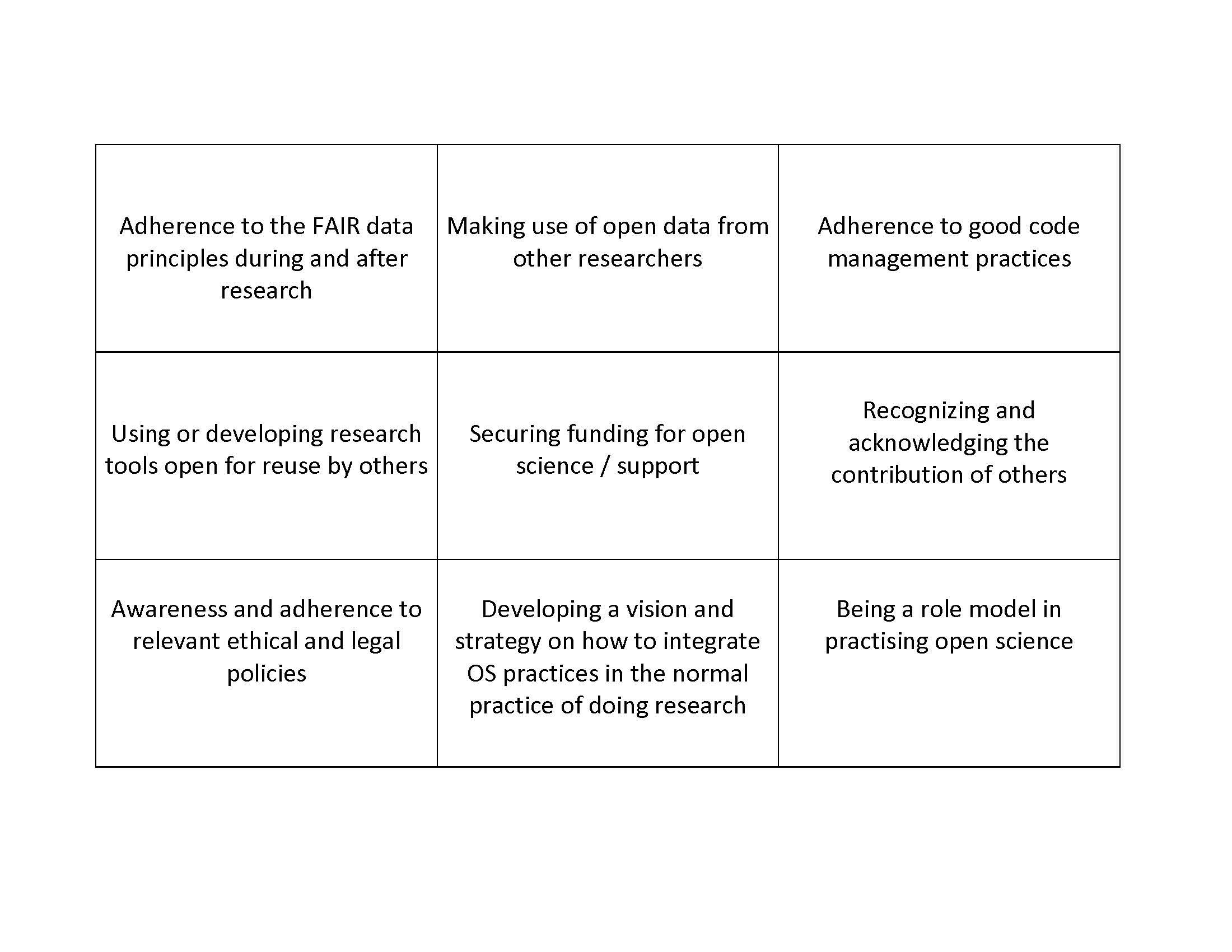 Part 1 (11:30-13:00) Define the skills
Each group will receive cards with 9 open science skills. 

Aim for each group: 
Shortlist max. 4 skills most relevant to researchers at the respective career level (R1-R4)

For each skill, write down on post-it notes:
Why?  Why is this skill relevant to researchers at this career level?
How?  What would be the evidence that researchers at this career level have this skills and can apply it in practice? (in other words: what does a person applying the skill do?)
Support?  What support (from support staff, service providers) will researchers at this career level need to have and to apply this skill?

Before lunch: Post all skills and post it notes of different colours on your flipchart/part of the wall.
Part 1 (11:30-13:00) Define the skills
Each group will receive cards with 9 open science skills. 

Aim for each group: 
Shortlist max. 4 skills most relevant to researchers at the respective career level (R1-R4)

For each skill, write down on post-it notes:
Why?  Why is this skill relevant to researchers at this career level?
How?  What would be the evidence that researchers at this career level have this skill and can apply it in practice? (in other words: what does a person applying the skill do?)
Support?  What support (from support staff, service providers) will researchers at this career level need to have and to apply this skill?

Before lunch: Post all skills and post it notes of different colours on your flipchart/part of the wall.
Part 1 (11:30-13:00) Define the skills
Each group will receive cards with 9 open science skills. 

Aim for each group: 
Shortlist max. 4 skills most relevant to researchers at the respective career level (R1-R4)

For each skill, write down on post-it notes:
Why?  Why is this skill relevant to researchers at this career level?
How?  What would be the evidence that researchers at this career level have this skillsand can apply it in practice? (in other words: what does a person applying the skill do?)
Support?  What support (from support staff, service providers) will researchers at this career level need to have and to apply this skill?

Before lunch: Post shortlisted skills and post it notes of different colours on your flipchart/part of the wall.
Part 2 (14:00-15:00) Summary & Discussion
Each group will be given 5 minutes to summarise their findings
(5 minutes extra time for discussion, questions from other groups)

14.05 - 14.15 - R1 Researchers - First Stage Researcher (up to the point of PhD)
Facilitator: Yasemin
14.20 - 14.30 - R2 Researchers - Recognized Researcher (PhD holders or equivalent who are not yet fully independent)
Facilitator: Ellen
14.35 - 14.45 - R3 Researchers - Established Researcher (researchers who have developed a level of independence.)
Facilitator: Maria
14.45 - 14.55 - R4 Researchers - Leading Researcher (researchers leading their research area or field)
Facilitator: Angus
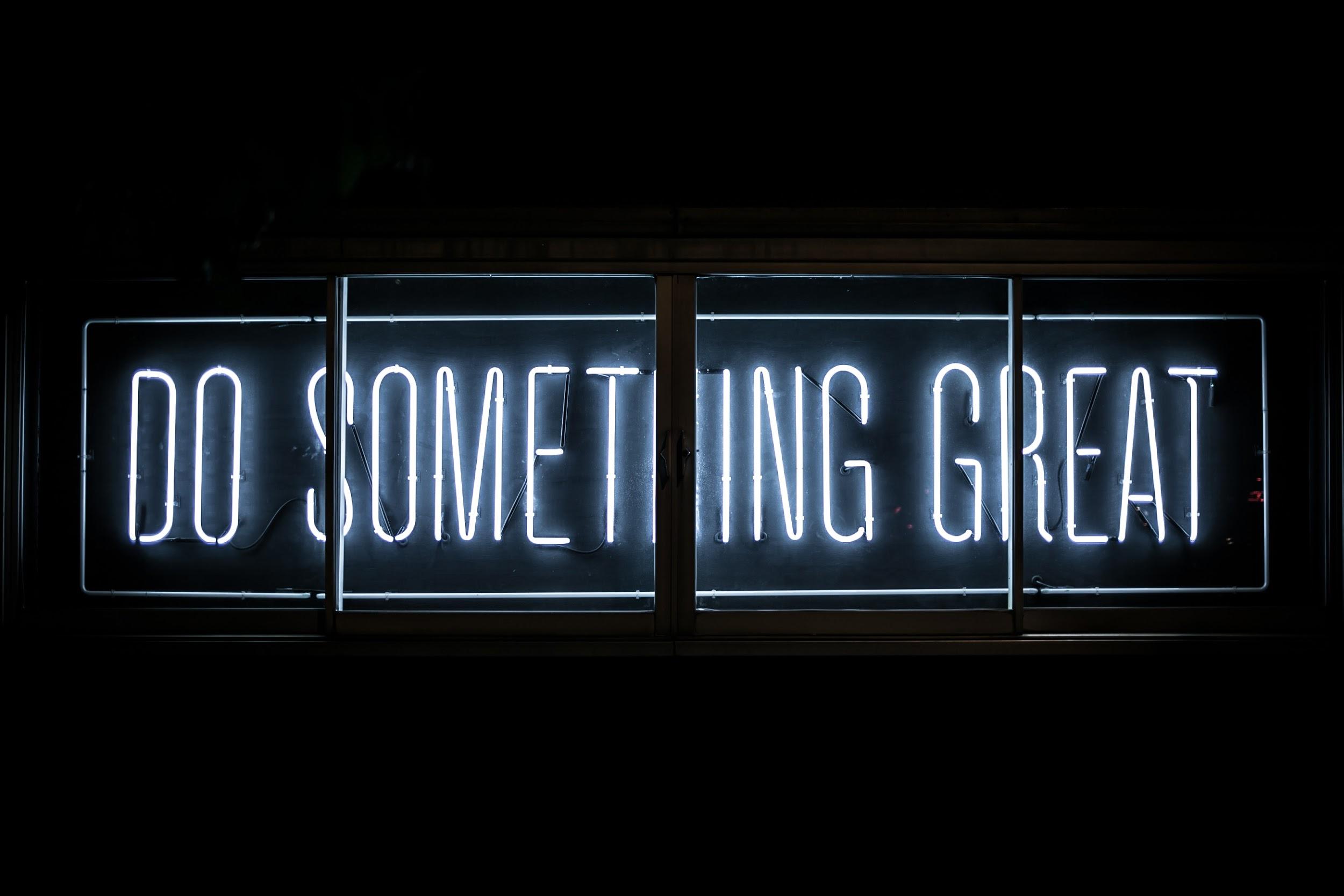 Photo by Clark Tibbs on Unsplash